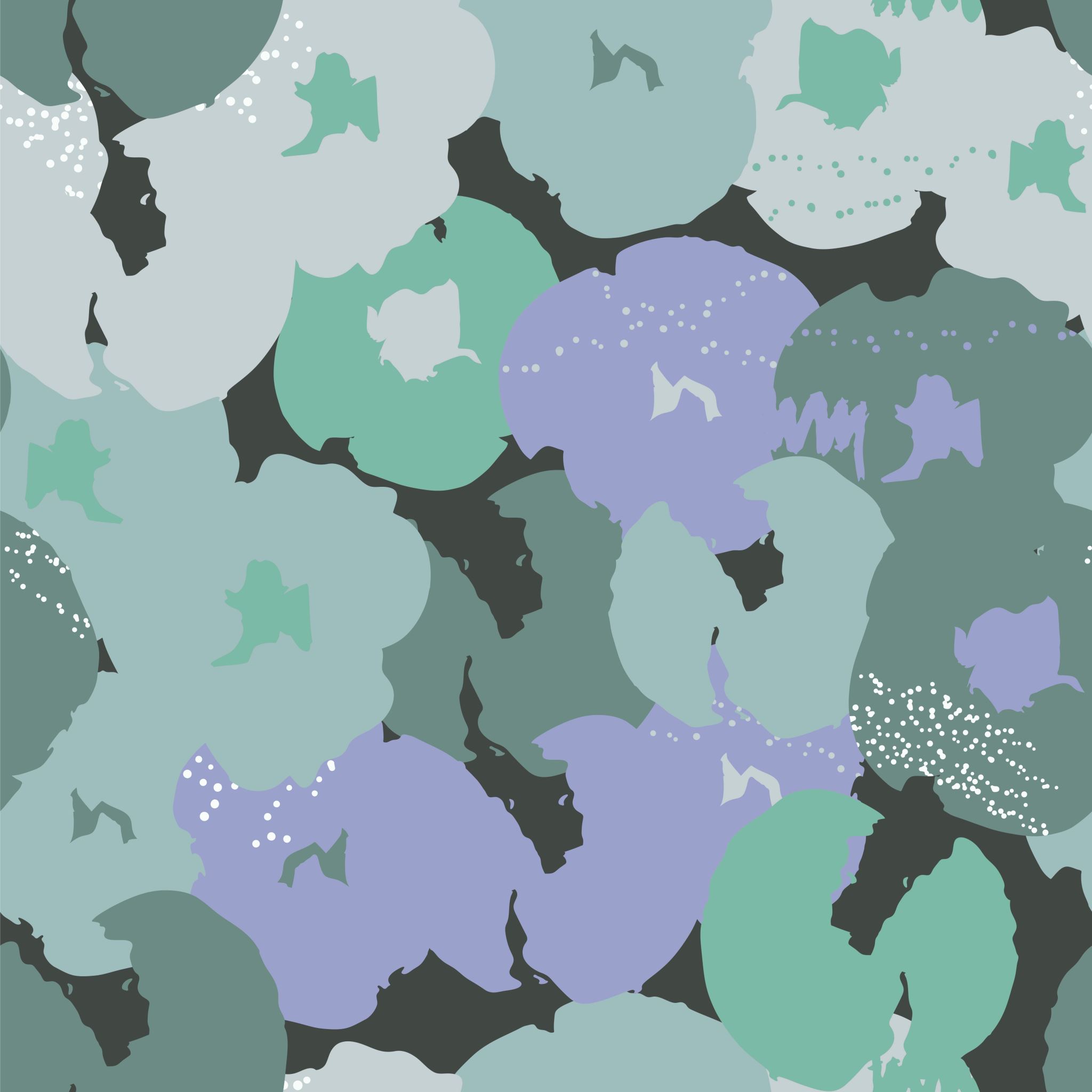 Повторување за нега и исхрана кај болни од морбили и варичела
1.Што се Морбили,како се пренесуваат и колку изнесува инкубацијата?
2.Кои се карактеристични симптоми на Морбили?
3.Кои мерки се преземаат доколку има заболен од Морбили?
4.Која е негата и каква исхрана се дава кај болни од Морбили?
5.Која е превенцијата од Морбили?
1.Што е Варичела,кој ја предизвикува,како се пренесува и колку изнесува инкубацијата?
2.Кои се симптомите на Варичела?
3.Каква е исхраната и негата кај болни од Варичела?